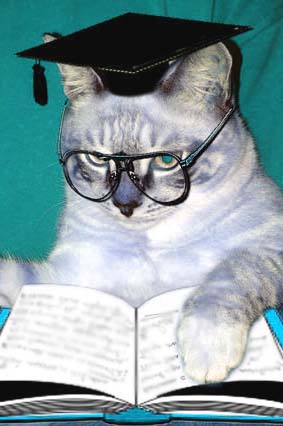 С В О Я   И Г Р А
Подготовила Григорьева И.Н.
Персональный идентификатор: 264-868-611
Общие правила
Участие принимают 3 команды;
3 раунда: 2 основных и финальный;
Ответ - после сигнала;
30 секунд на ответ
Первый тур
Второй тур
ФИНАЛ!
Внимание!
Вопрос:
Из пункта А в пункт D ведут три дороги. Через пункт В едет грузовик со средней скоростью 40 км/ч. Через пункт С едет автобус со средней скоростью 40 км/ч. Третья дорога – без промежуточных пунктов, и по ней движется легковой автомобиль со средней скоростью 47 км/ч. На рисунке показана схема дорог и расстояние между пунктами по дорогам. Все три автомобиля одновременно выехали из А. Какой автомобиль добрался до D позже других? В ответе укажите, сколько часов он находился в дороге.
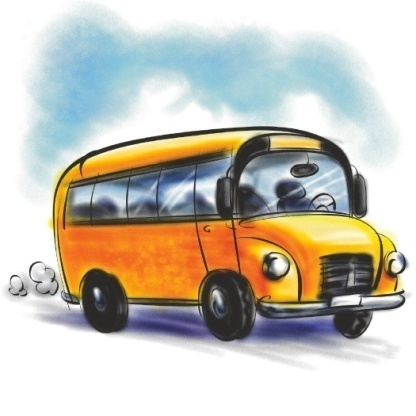 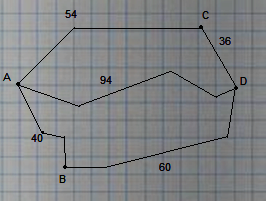 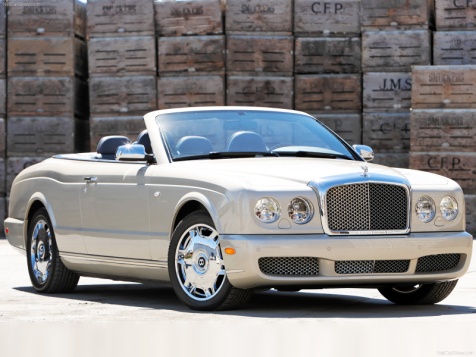 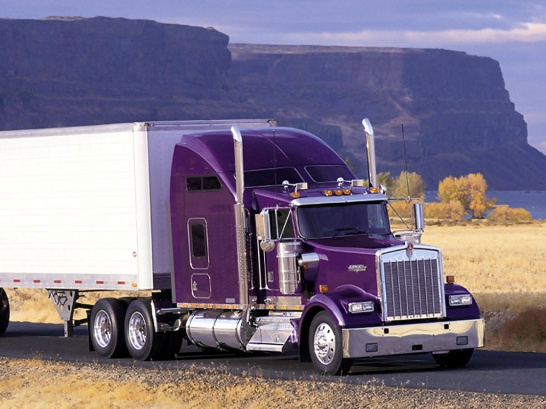 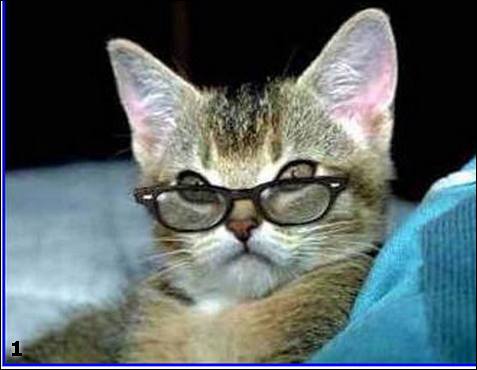 Поздравляем
Всех участников!
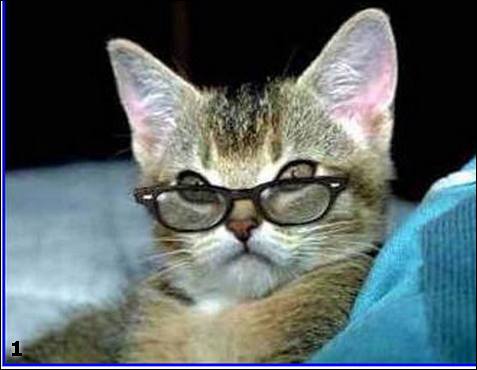 20 % от числа 58?
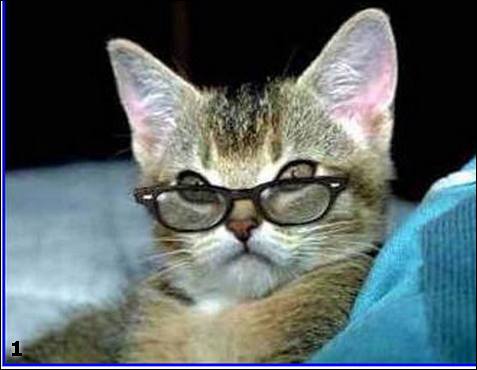 Горные лыжи стоят 16 000 рублей.
 Сколько будут стоить горные лыжи 
во время сезонной распродажи, 
когда на них объявлена 
скидка 20%?
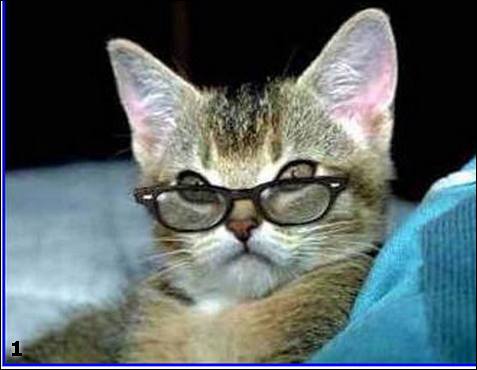 Билет в ботанический сад стоит 50руб., а для групп предусмотрена скидка 15%. 
Сколько рублей сдачи будет получено с 2000 руб., заплаченных за проход группы из 34 человек?
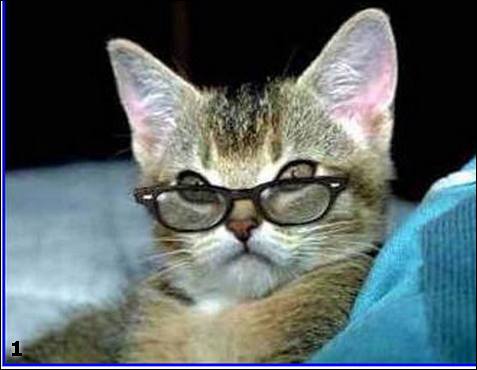 В двух автомобилях перевозилось одинаковое количество помидоров. При этом  в первом автомобиле при транспортировке испортилось 20% перевозимых помидоров, что составило 96 штук. Во втором автомобиле испортилось 15% помидоров. 
	Сколько помидоров испортилось во втором автомобиле?
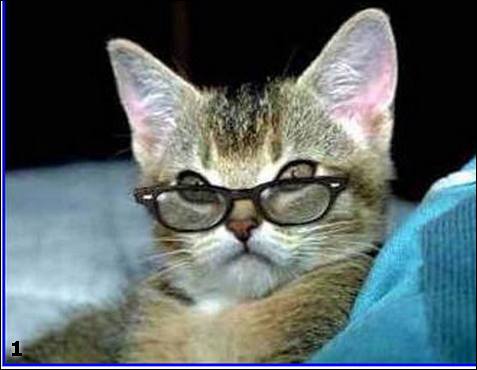 На рисунке изображен график колебания температуры в течение первых 20 дней апреля. По горизонтальной оси отложены дни, а по вертикальной  - среднесуточная температура воздуха. Какой была среднесуточная температура воздуха 6 апреля? Ответ дайте в градусах Цельсия.
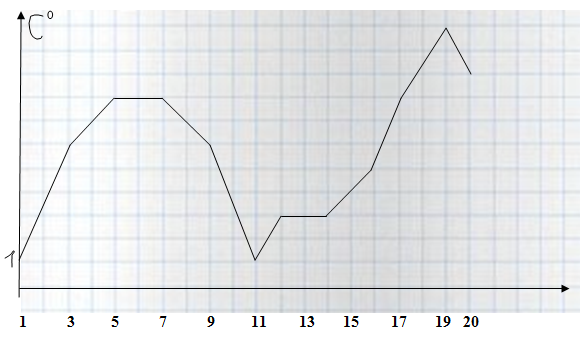 На графике показано изменение температуры воздуха на протяжении трех суток, начиная с 0 часов 2 марта. На оси абсцисс отмечается время суток в часах, на оси ординат  - значение температуры в градусах. Найдите по графику наибольшую температуру воздуха 3 марта.
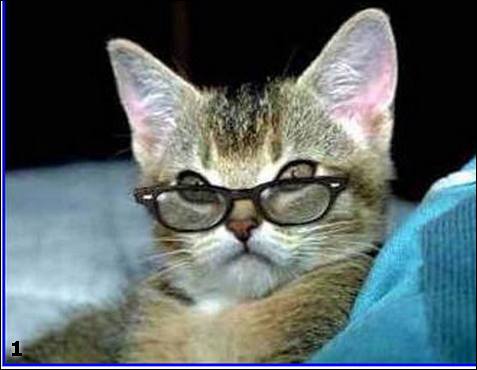 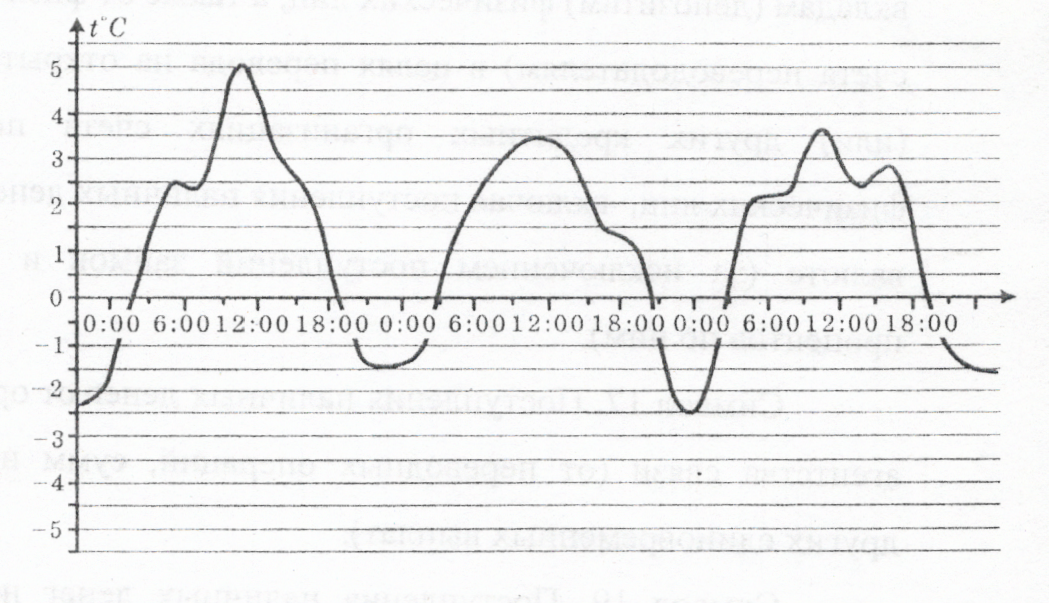 На рисунке изображен график среднесуточной температуры в г.Саратове в период с 6 по 12 октября 1969г. На оси абсцисс откладываются числа, на оси ординат – температура в градусах Цельсия.
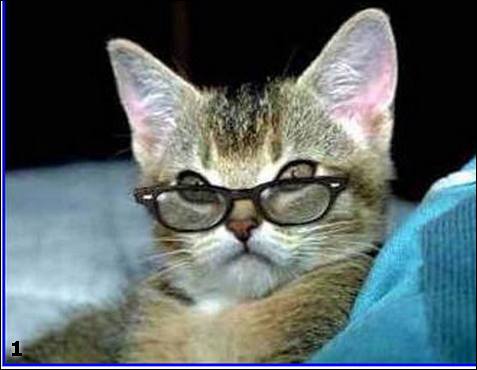 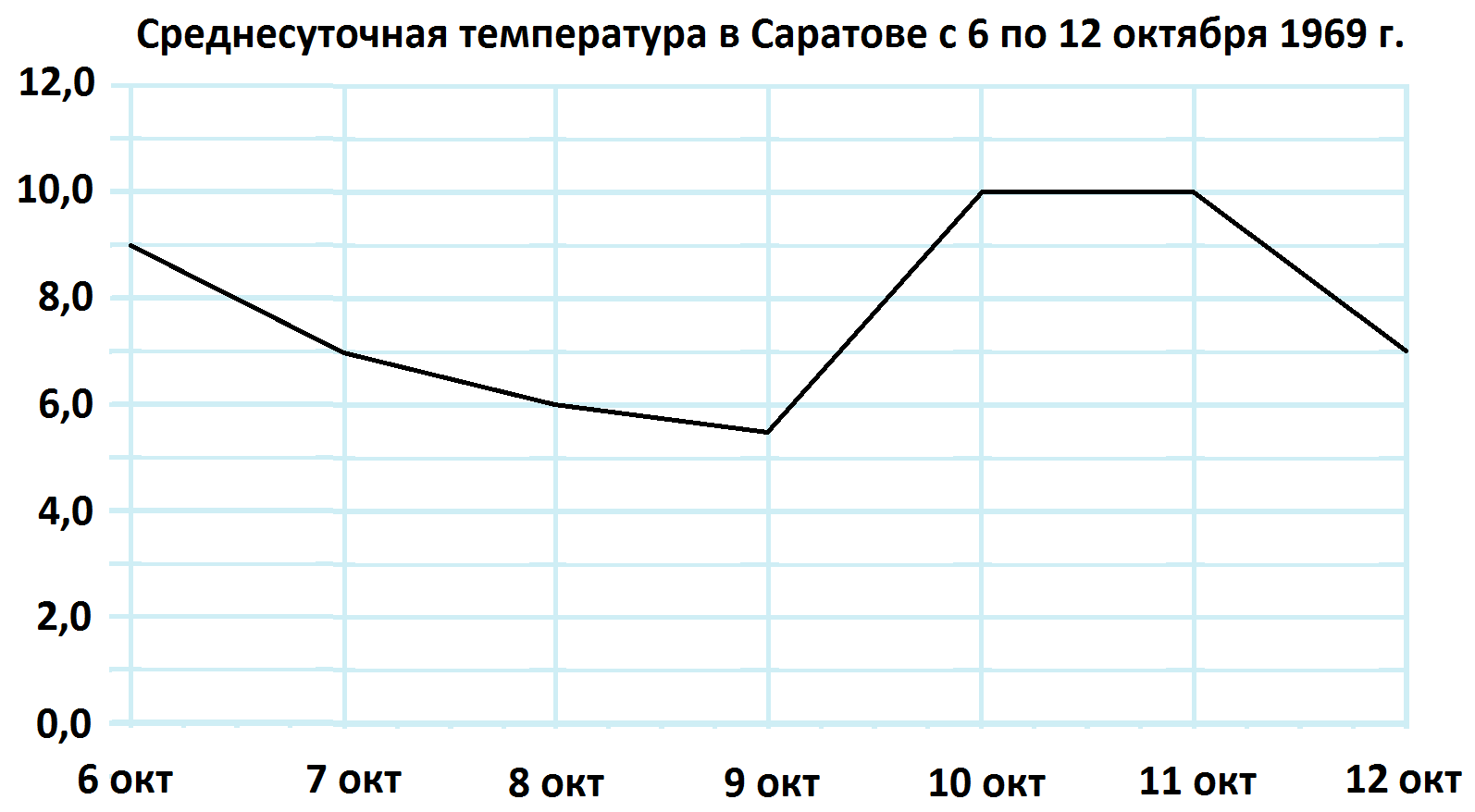 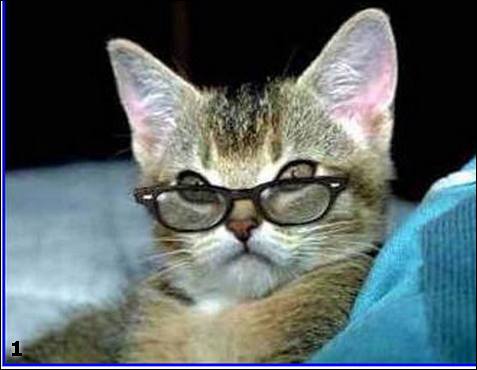 На графике, изображенном на рисунке, представлено изменение биржевой стоимости акций горнодобывающей компании в первые две недели февраля. В первую неделю февраля бизнесмен купил 12 акций, а потом продал их на второй неделе. Какую наибольшую прибыль (в рублях) он мог получить?
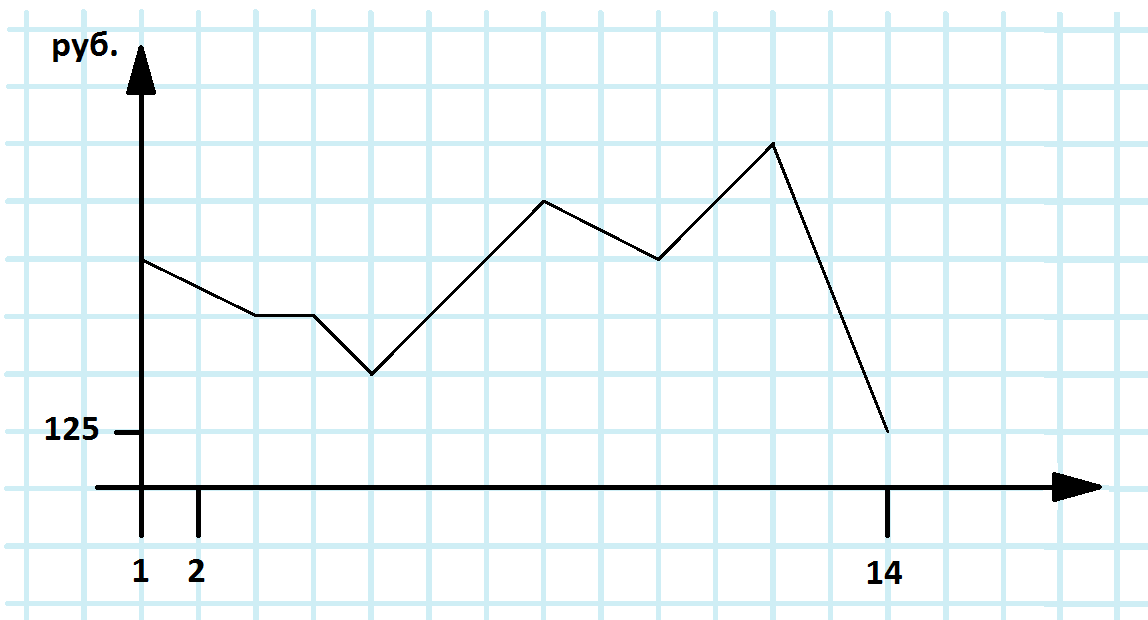 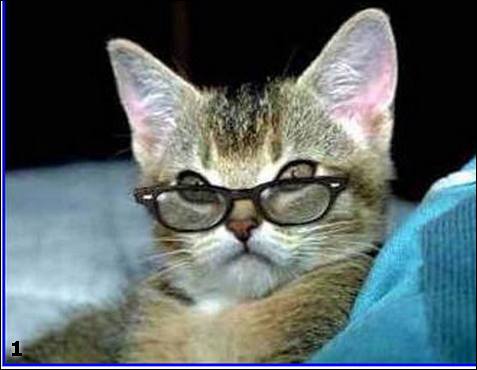 Кого или что Платон 
называл немым учителем?
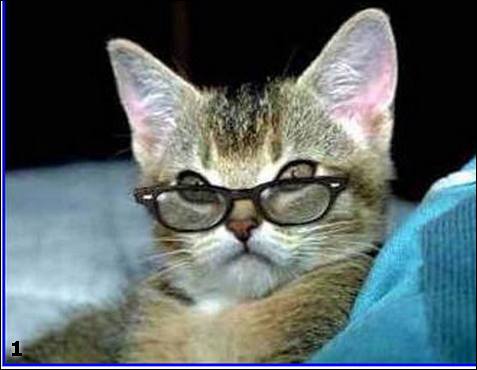 В истории Западного мира эта книга, после «Библии», вероятно, наибольшее число раз издана и более всего изучавшаяся. Как называется это сочинение? Кто его автор?
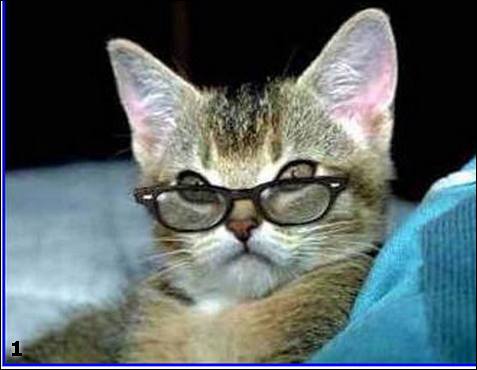 Одно из изречений Пифагора таково: « Жизнь подобна игрищам: иные приходят на них состязаться, иные торговать…»
	Зачем, по мнению Пифагора, на эти игрища приходят самые счастливые?
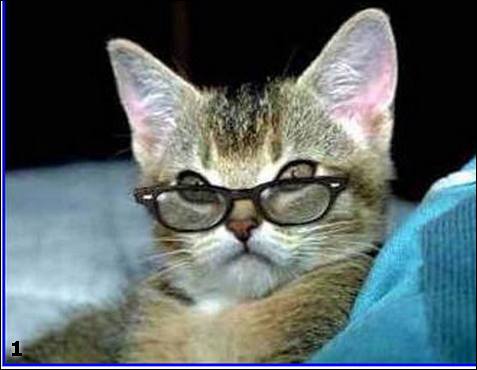 «Не гоняйся за счастьем, - 
советовал Пифагор, - ищи его …»
Где, по мнению Пифагора, 
надо искать счастье?
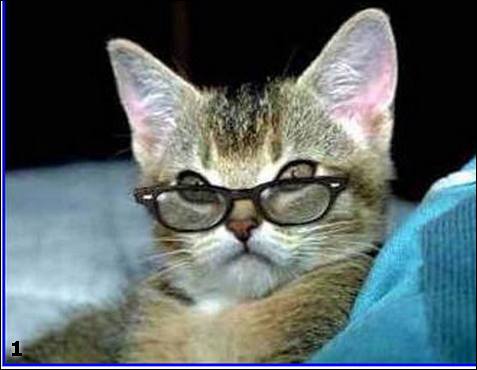 Исчезающая разновидность учеников?
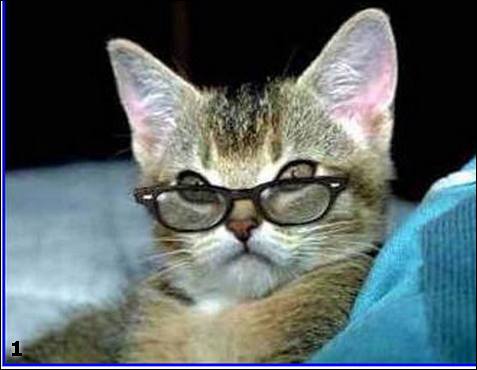 Документ ученика?
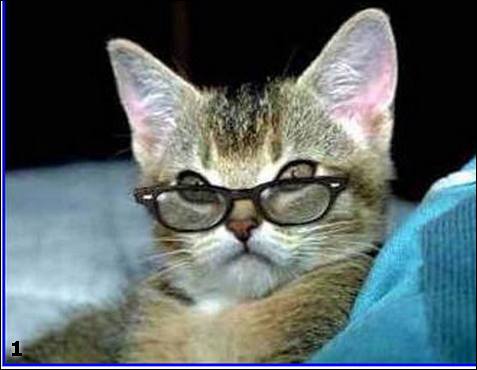 Место встречи продавцов и покупателей
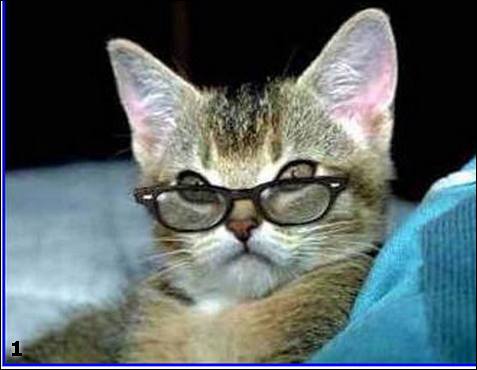 Принятая сейчас система обозначения величин углов получила широкое распространение на рубеже 16 и 17 вв., ею уже пользовались такие известные астрономы, как Коперник и Брате.
	А вот как Птолемей (2 в. н.э.) обозначал количество градусов, число минут, число секунд?
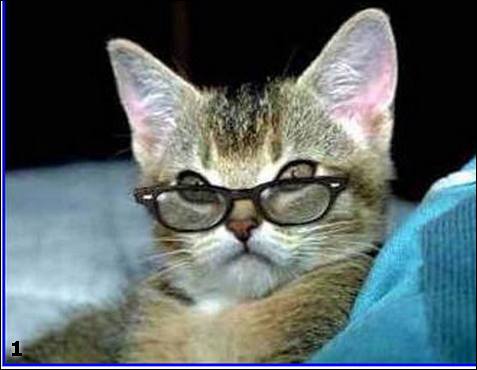 Как изменится площадь прямоугольника, если одну пару противоположных сторон увеличить в 2 раза?
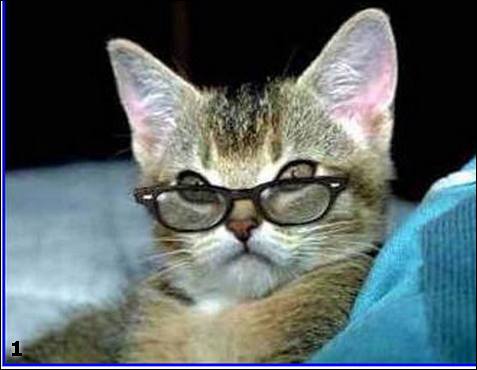 Как изменится площадь прямоугольника, если одну пару противоположных сторон увеличить в 2 раза, а другую уменьшить в 2 раза?
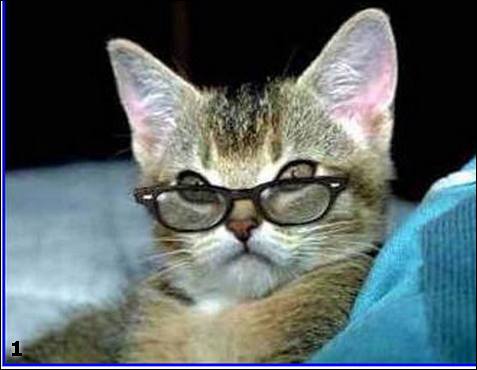 Как изменится площадь прямоугольного треугольника, если один катет увеличить 
в 4 раза, а другой уменьшить 
в 2 раза?
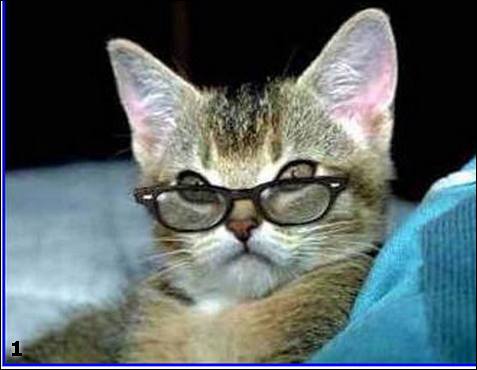 Как изменится объем куба, если ребро увеличить 
в 3 раза?
На клетчатой бумаге с клетками размером 1 см * 1 см изображены треугольники АВС (см.рисунки). Найдите площадь каждого треугольника.
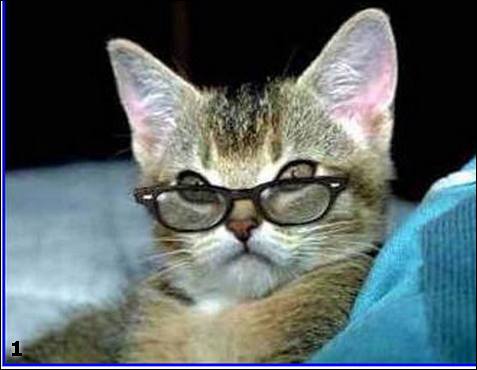 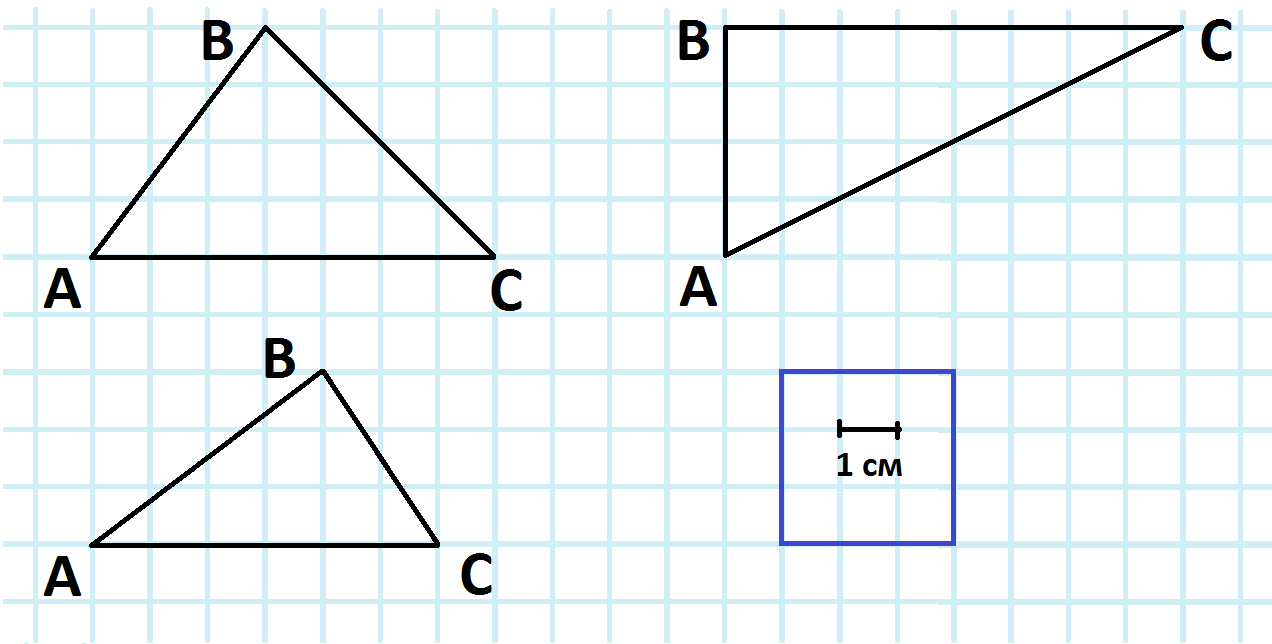 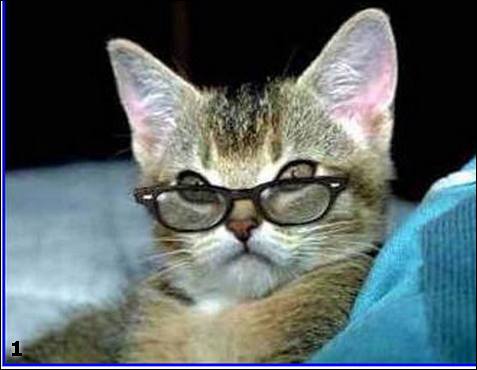 На клетчатой бумаге с клетками размером 1 см * 1 см изображены трапеции (см.рисунки). Найдите площадь каждой трапеции.
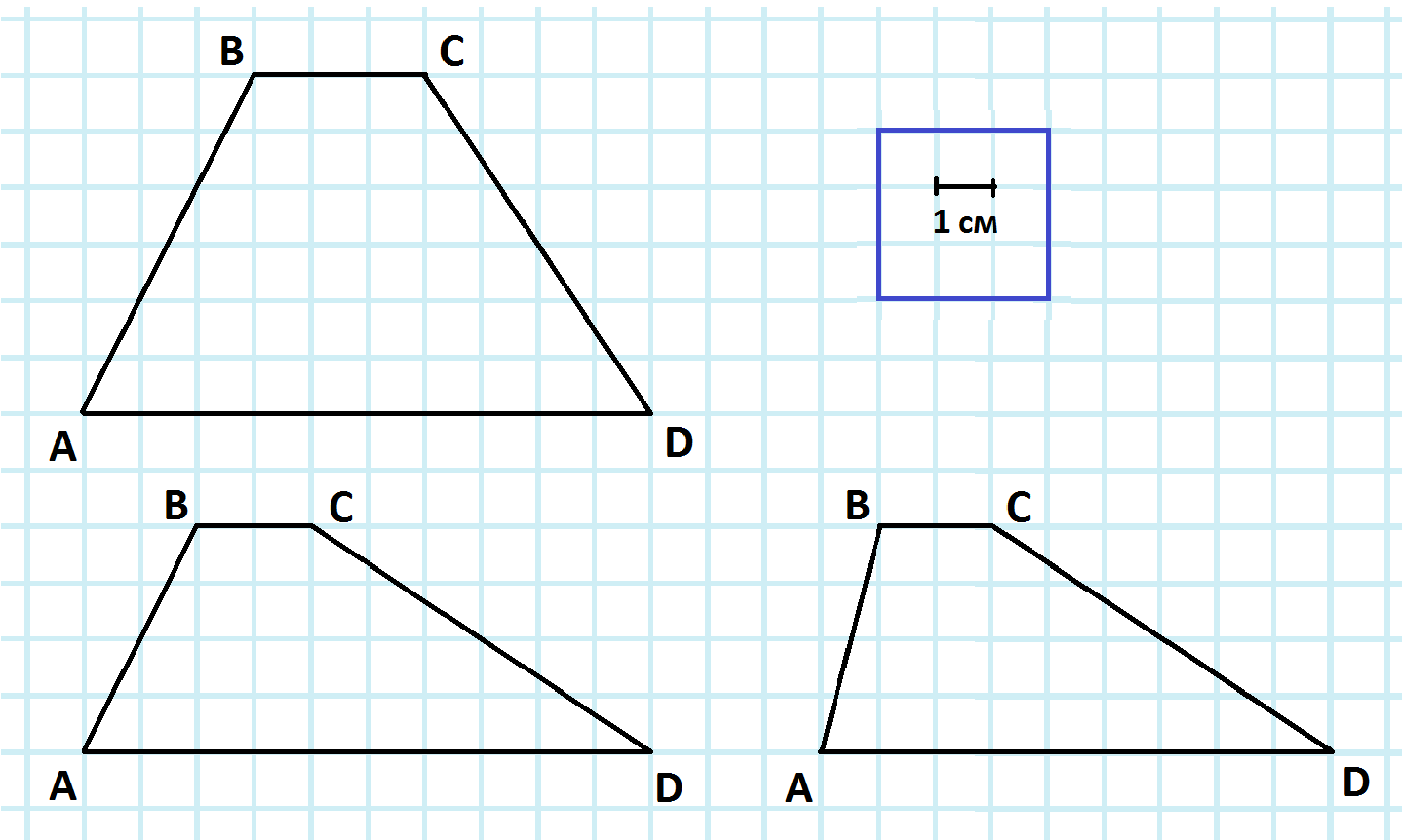 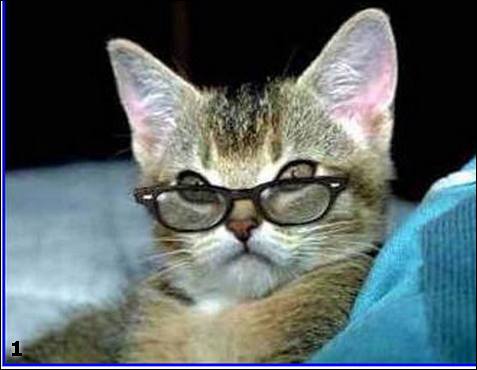 Найдите площадь каждого четырехугольника, изображенного на клетчатой бумаге с размером клетки 1см * 1см (см.рисунок). Ответ дайте в квадратных сантиметрах.
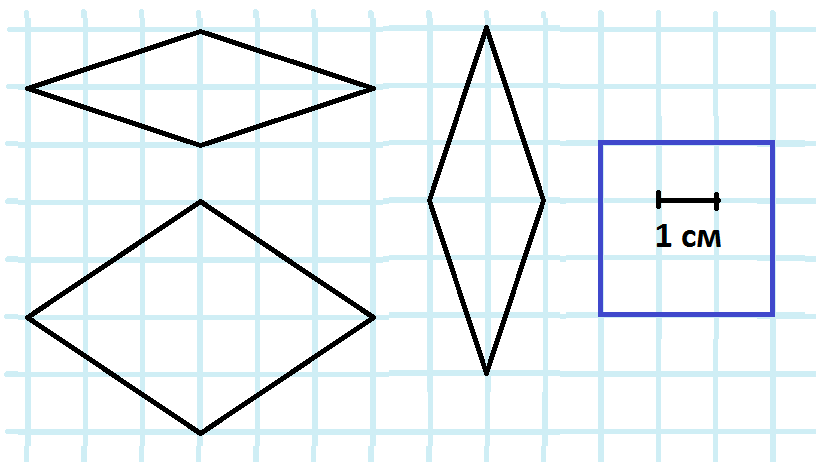 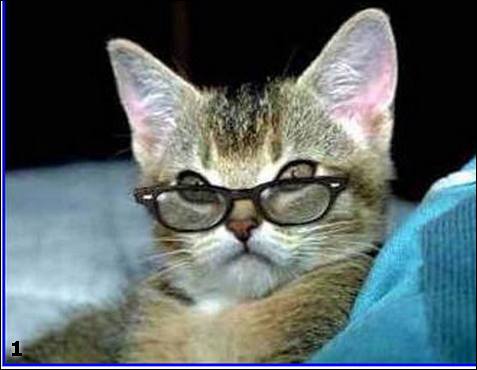 Найдите сумму площадей четырехугольников, изображенных на клетчатой бумаге с размером клетки 1см * 1см (см.рисунок). Ответ дайте в квадратных сантиметрах.
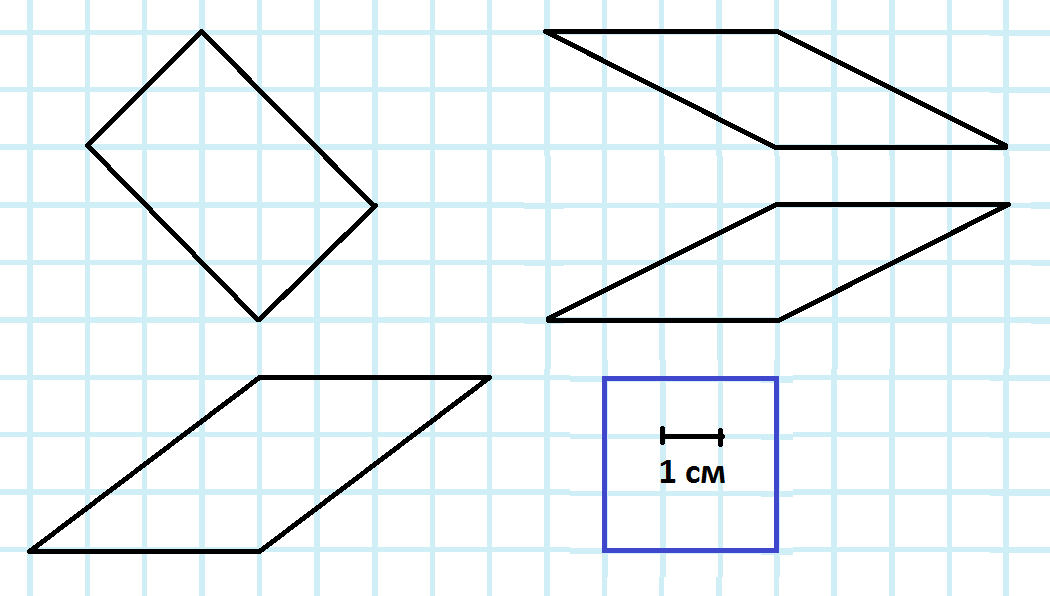 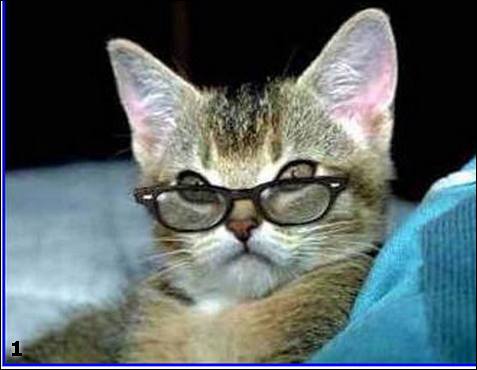 Выберите верные утверждения:

	а) площадь прямоугольника равна произведению двух его сторон;

	б)  площадь квадрата равна квадрату его стороны;

	в) площадь прямоугольника равна удвоенному произведению двух его соседних сторон.
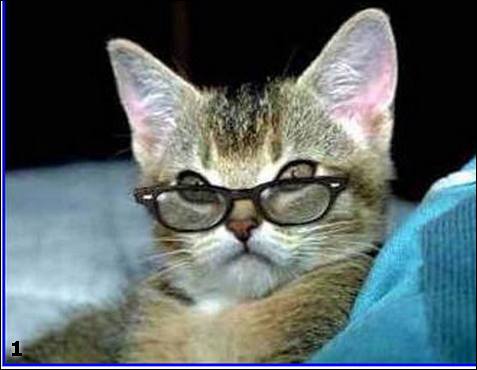 Закончите фразу: 

	Площадь ромба равна половине произведения…
	
	а)  его сторон;

	б)   его стороны и высоты, проведенной к этой стороне;

	в)  его диагоналей.
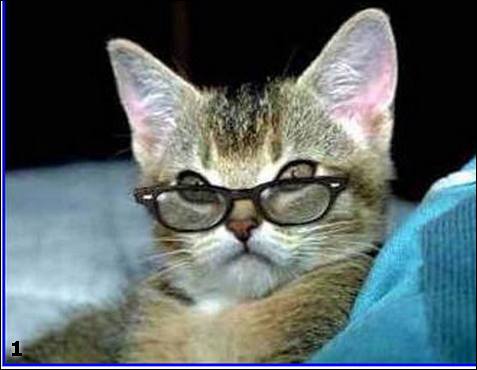 По формуле  S = a * ha  можно вычислить площадь:

	а)  параллелограмма;

	б)  треугольника;

	в)  прямоугольника.
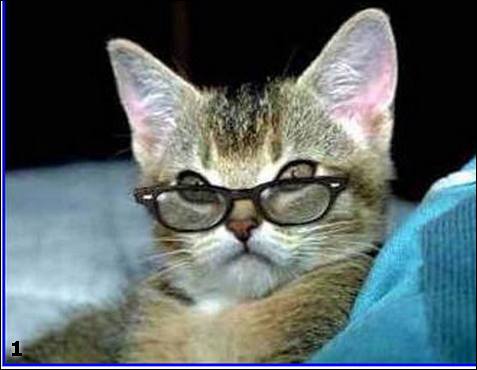 Площадь трапеции ABCD  с основаниями АВ и CD и высотой BH вычисляется по формуле:
		а)  S = AB : 2 * CD * BH;
		б)  S = (AB + BC) : 2 * BH;
		в)  S = ( AB + CD) : 2 * BH.